Elektronická  učebnice - I. stupeň                             Základní škola Děčín VI, Na Stráni 879/2  – příspěvková organizace                      Svět kolem nás
44.1  Kraj Vysočina – poznáš jeho dominanty?
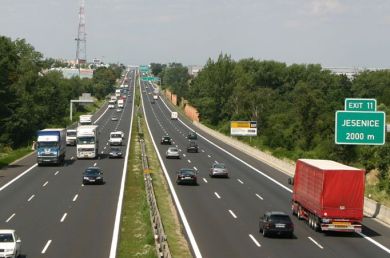 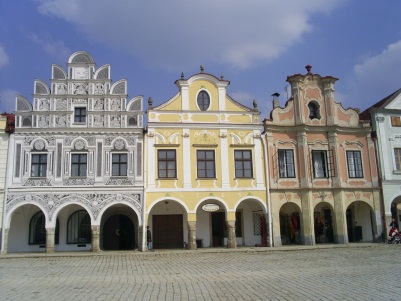 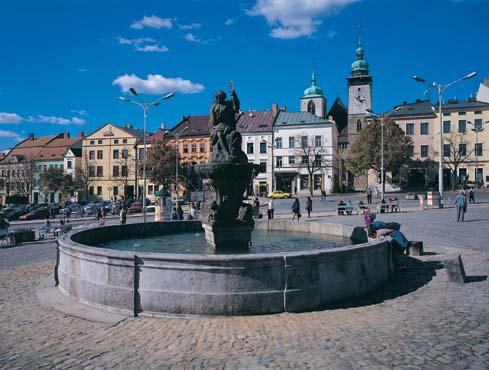 dálnice D1
Telč
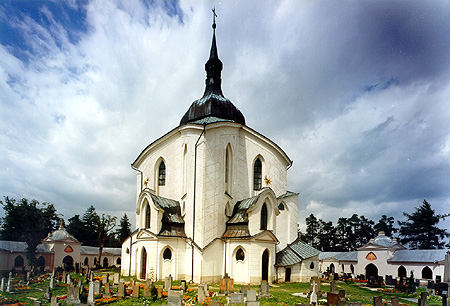 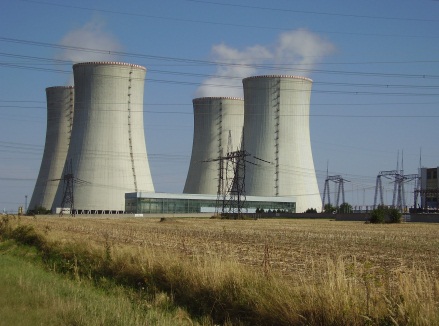 Jihlava
židovská čtvrť v Třebíči
Dukovany
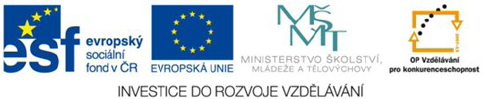 Autor: Mgr. Blanka Průšová
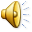 Elektronická  učebnice - I. stupeň                             Základní škola Děčín VI, Na Stráni 879/2  – příspěvková organizace                      Svět kolem nás
Elektronická  učebnice - I. stupeň                         Základní škola Děčín VI, Na Stráni 879/2  – příspěvková organizace                               Svět kolem nás
44.2  Poloha v republice
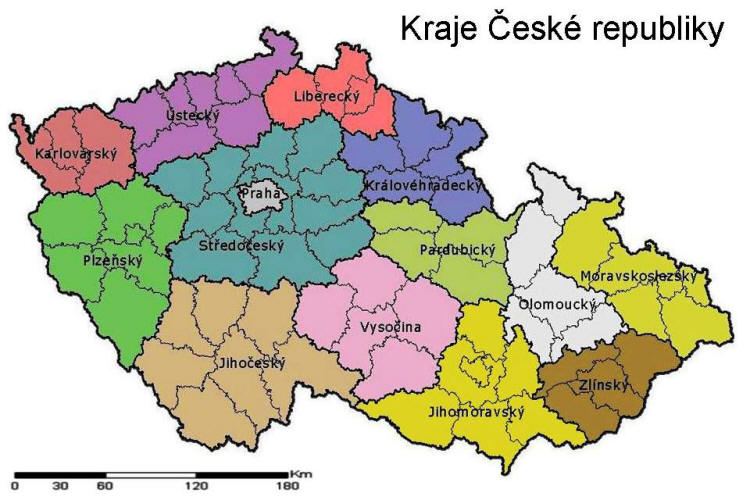 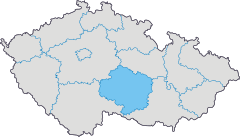 Elektronická  učebnice - I. stupeň                             Základní škola Děčín VI, Na Stráni 879/2  – příspěvková organizace                      Svět kolem nás
Elektronická  učebnice - I. stupeň                         Základní škola Děčín VI, Na Stráni 879/2  – příspěvková organizace                                	Svět kolem nás
44.3  Sídlo, povrch a vodstvo kraje
Sídlo kraje  –    Jihlava
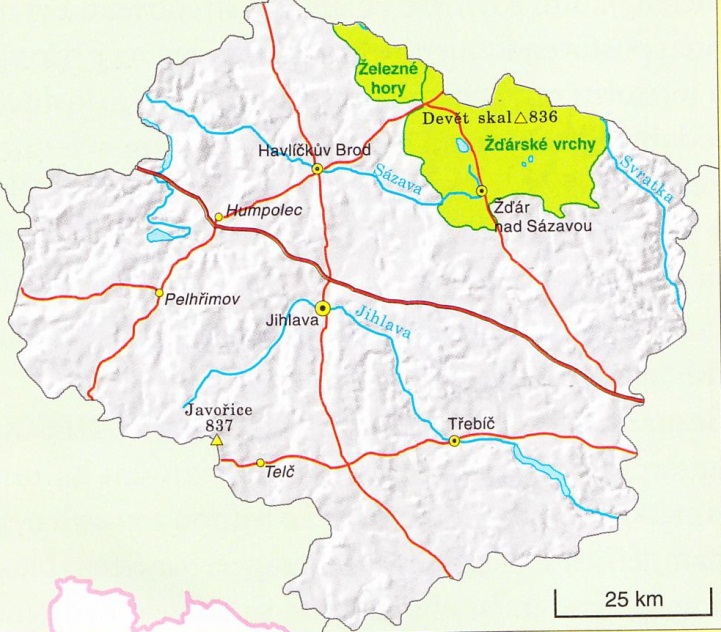 Povrch a reliéf      Železné hory                                                                      
                                  Žďárské vrchy

 Vodstvo            Jihlava
                             Sázava 
                             Svratka
Elektronická  učebnice - I. stupeň                         Základní škola Děčín VI, Na Stráni 879/2  – příspěvková organizace                                	Svět kolem nás
Elektronická  učebnice - I. stupeň                             Základní škola Děčín VI, Na Stráni 879/2  – příspěvková organizace                      Svět kolem nás
44.4  Významná města a pamětihodnosti
Města     –      Jihlava  (patří k nejstarším městům na našem území,
                                        dříve těžba stříbra)
                       Třebíč
                       Humpolec 
                       Pelhřimov 
                       Telč   (památka UNESCO)                  
                       Havlíčkův Brod

Památky, zajímavosti  -  jaderná elektrárna Dukovany
                                         Kostel Jana Nepomuckého- Žďár nad Sázavou
                                         podloubí v Telči
                                         dálnice D1
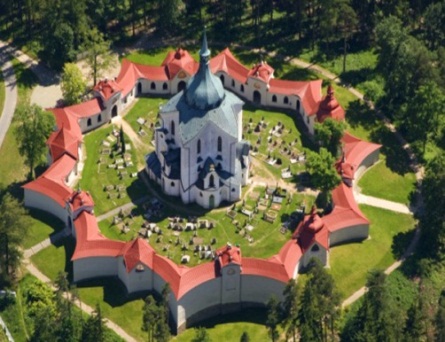 Elektronická  učebnice - I. stupeň                         Základní škola Děčín VI, Na Stráni 879/2  – příspěvková organizace                                Svět kolem nás
Elektronická  učebnice - I. stupeň                            Základní škola Děčín VI, Na Stráni 879/2  – příspěvková organizace                      Svět kolem nás
44.5  Procvičení a příklady
Najdi ve slepé mapě sídlo 
        Kraje Vysočina.
2. Které město zdejšího kraje má stejný název jako řeka,
    která jím protéká?
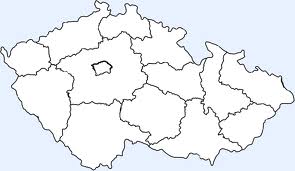 3. Čím se liší kraj Vysočina od ostatních českých krajů?
4. Co zde vytváří zvláštní podmínky pro zemědělství a
    které plodiny se zde pěstují?
5. K čemu slouží dálnice D1 a která města spojuje? Našel bys i zápory…?
Elektronická  učebnice - I. stupeň                         Základní škola Děčín VI, Na Stráni 879/2  – příspěvková organizace                                	Svět kolem nás
Elektronická  učebnice - I. stupeň                            Základní škola Děčín VI, Na Stráni 879/2  – příspěvková organizace                      Svět kolem nás
44.6  Něco navíc pro šikovné
1.Vyhledej na mapě řeky, které pramení na Českomoravské vrchovině. Řekni, které odtékají
    na českou a které na moravskou část vrchoviny.
2. Zjisti, co je to Horácko.
3. Jaký je význam jaderné elektrárny? Hrozí nebezpečí? Pokud ano, jaké?
4. Vyber si jeden, pro tebe zajímavý, turistický cíl zdejšího kraje a vytvoř jednoduchou
     prezentaci, díky které nalákáš spolužáky k jeho návštěvě.
Elektronická  učebnice - I. stupeň                         Základní škola Děčín VI, Na Stráni 879/2  – příspěvková organizace                                	Svět kolem nás
Elektronická  učebnice - I. stupeň                            Základní škola Děčín VI, Na Stráni 879/2  – příspěvková organizace                      Svět kolem nás
44.7  Region
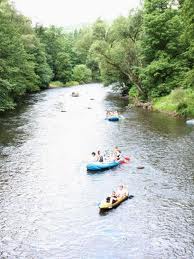 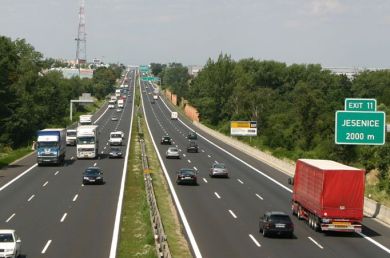 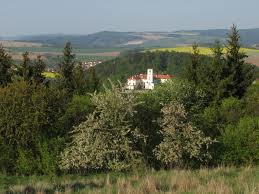 highway
highlands
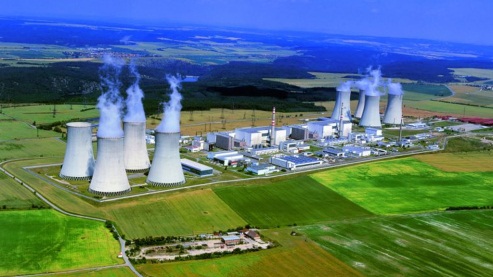 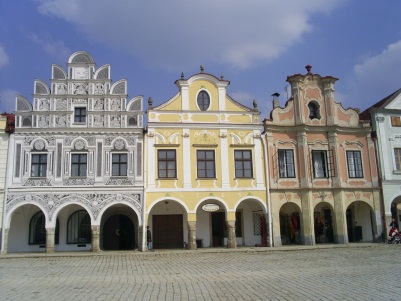 river
nuclear power plant
dálnice, jaderná elektrárna,
 pamětihodnost , řeka, vrchovina
sight
Elektronická  učebnice - I. stupeň                         Základní škola Děčín VI, Na Stráni 879/2  – příspěvková organizace                                	Svět kolem nás
Elektronická  učebnice - I. stupeň                            Základní škola Děčín VI, Na Stráni 879/2  – příspěvková organizace                      Svět kolem nás
44.8  Test znalostí
Elektronická  učebnice - I. stupeň                            Základní škola Děčín VI, Na Stráni 879/2  – příspěvková organizace                      Svět kolem nás
44.9  Použité zdroje, citace
1) http://www.prague-transfers-services.cz/data/photos/0490f82e467fc010ef3b84935d2ff8d2.jpg
2) http://www.vysocinounavoziku.ji.cz/p6190023.jpg
3) http://www.zamky-hrady.eu/img/mesta/1245276982.jpg
4) http://www.ricansko.info/obrazky/dalnice-d1-3.jpg
5) http://upload.wikimedia.org/wikipedia/commons/thumb/d/d3/Nuclear.power.plant.Dukovany.jpg/250px-Nuclear.power.plant.Dukovany.jpg
6) http://www.unesco-ic.cz/pic/zdar-nad-sazavou.jpg
7) http://upload.wikimedia.org/wikipedia/commons/thumb/6/6c/Pohled_na_Highlands.jpg/250px-Pohled_na_Highlands.jpg
8) http://majkyenglish.bloger.cz/obrazky/majkyenglish.bloger.cz/little-river-waterfall-photo.jpg
9) http://www.realit.cz/files/imagecache/dust_filerenderer_big/files/upload/story_online/silnice_49b4bd39a7.jpg
10) http://www.picture-newsletter.com/nuclear/nuclear-power-plant-9igh.jpg
11) Místo, kde žijeme – učebnice pro 4. a 5. ročník ZŠ ( PRODOS ) 
12) Soubor námětů, úkolů  a zajímavostí pro 4. ročník -  Hana Muhlhauserová
13) Vlastivěda pro 4. ročník – M. Hronek , L. Konečná ( PRODOS) 
14)Vlastivěda – Naše Vlast – Petr Chalupa ( ALTER)
15) Vlastivěda – Putování po České republice – Petr Chalupa ( ALTER)
Elektronická  učebnice - I. stupeň                      Základní škola Děčín VI, Na Stráni 879/2  – příspěvková organizace                       	         Svět kolem nás
44.10   Anotace